the Gospel
What does a Person need to know to get to Heaven?
How can a Person have a relationship with God?
[Speaker Notes: Pass around sign-up sheet for a copy of the charts]
Key Resource
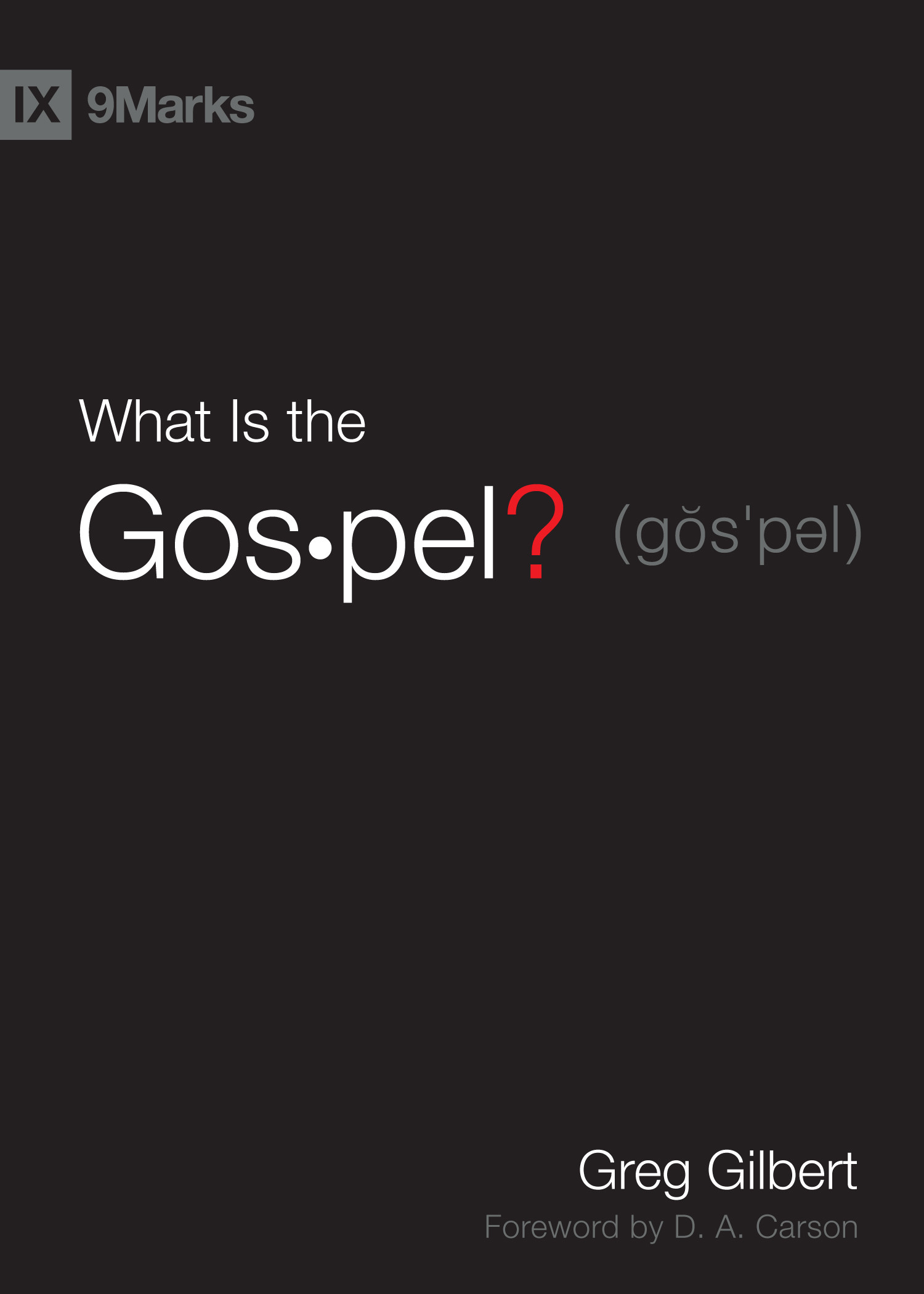 The Gospel Answers the following questions
Who made us, and to whom are we accountable?
What is our problem? 
What is God’s solution for the problem?
What makes this good news for me?
the Gospel
What is the Gospel and is it important?
Importance of Gospel?
1 Corinthians 15:1–2 (ESV) 
Now I would remind you, brothers, of the GOSPEL I preached to you, which you received, in which you stand, 2 and by which you are being saved…
Importance of Gospel?
Romans 1:16 (ESV) 
16 For I am not ashamed of the GOSPEL, for it is the power of God for salvation to everyone who believes, to the Jew first and also to the Greek.
What is the Gospel?
Gospel = “Good News” or “Good Tidings”
Heart of the Gospel- Good news of Jesus’ death, burial, and resurrection
	1 Corinthians 15:3,4
The Gospel
The Gospel:1.  GOD
Answers the question: Who made us, and to whom are we accountable?
GOD
People want a God of their own making.
Romans 1
Know Some Things About GOD
God is Creator and has the right to set the rules 
Genesis 1.1 - God created  
Genesis 1:26-28 - God made man
Gen. 2:16,17 - God gave him clear directions
[Speaker Notes: God is sovereign king over all things, including us.
As such, he gets to say what is right and what is wrong

Objections are sometimes red herrings – big bang, evolution]
Know Some Things About GOD
God is Love and doesn’t want to punish us.
	John 3:16 
	2 Peter 3:9
	Ex. 34:6,7 “The Lord,… merciful and gracious…”
[Speaker Notes: God is sovereign king over all things, including us.
As such, he gets to say what is right and what is wrong

Objections are sometimes red herrings – big bang, evolution]
Know Some Things About GOD
God Is Righteous and Just and must punish sin
Exodus 34:7 “…he does not leave the guilty unpunished;…”	
Hab. 1:13 – “Your eyes are too pure to look on evil; you cannot tolerate wrong”
Psalm 89:14; Psalm 97:2 “Righteousness and justice are the foundation of your throne;…”
[Speaker Notes: God is sovereign king over all things, including us.
As such, he gets to say what is right and what is wrong

Objections are sometimes red herrings – big bang, evolution]
The Gospel:2.  MAN
Answers the question: What is our problem?
Know Some Things About MAN
Man is A Sinner & Cannot Save Himself
Romans 3:10ff There is none righteous
Romans 3.23 All have sinned and fallen short of the glory of God
[Speaker Notes: We have all rebelled against the holy and sovereign King.
We deserve hell.
This is a just punishment.]
Man’s Predicament cont.
There is A Penalty for Man’s Sin
Eternal separation from God
Hell & Lake of Fire

This is BAD NEWS but it must be told!
The Gospel:3.  CHRIST
Answers the question: What is God’s solution for that problem?
Know Some Things About CHRIST
Christ - Who He Is
	He is the God Man 
	Is. 9:6,7 - He is the Messiah
	Lk 1:32-35 - He is the “Son of God”
	Hebrews 4:15 - He is the Sinless Savior
The Gospel: Christ
Christ – What He Did for Us
	Christ Died for Us
Matthew 1:21 “save his people from their sins”
John 1:29 – “The lamb of God”
Romans 5:8 – Christ died for us

This is GOOD NEWS
The Gospel:4.  Response
Answers the question: What makes this good news for me?
Respond in FAITH
We Need to have FAITH!
What Faith is Not:
Not a leap in the dark
Not just a good feeling
Not mere intellectual assent
James 2:19  “You believe that God is one; you do well. Even the demons believe—and shudder!”
Respond in FAITH
What It Is:
Faith = Trust, Believe, Rely on, Have confidence in
Trusting Jesus Christ alone to save us
Romans 10:9–10   9 If you confess with your mouth that Jesus is Lord and believe in your heart that God raised him from the dead, you will be saved. 10 For with the heart one believes and is justified, and with the mouth one confesses and is saved.
Review:  The Gospel
Next Step- Share it!
In your hearts set apart Christ as Lord. Always be prepared to give an answer to everyone who asks you to give a reason for the hope that you have; But do this with gentleness and respect.
1 Peter 3:15
[Speaker Notes: “reason” – not what is the hope, but the reason for the hope
“gentleness and respect” – there ‘s a reason why people say “don’t talk about politics or religion”

Believers are commanded to be different]